Persamaan Schrodinger
A. Halim
2 March 2017
1
Peta Konsep Persamaan Schrodinger
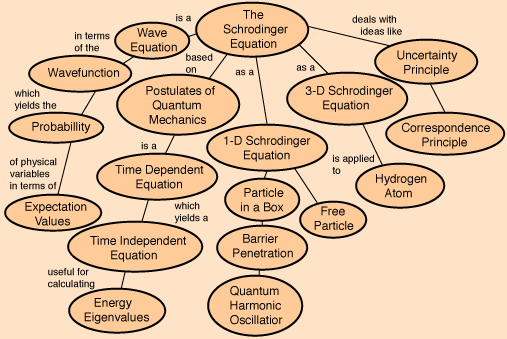 2 March 2017
2
Persamaan  Schrodinger
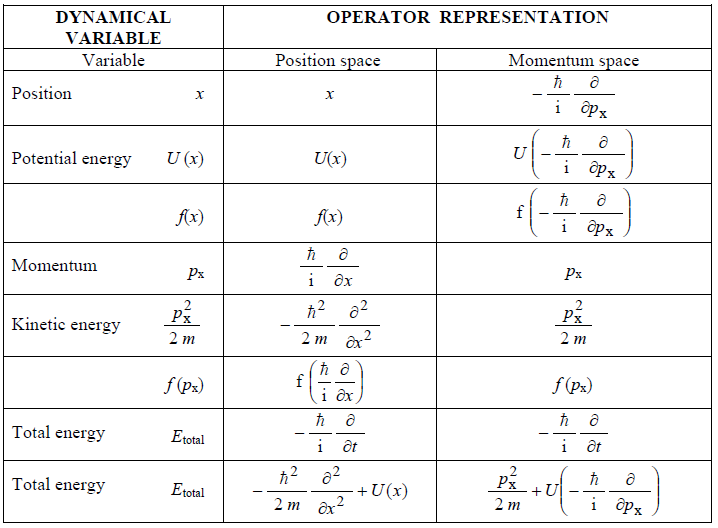 Setiap persamaan dinamik dalam mekanika klasik ditulis dalam bentuk operator dalam mekanika kuantum
Analogi Persamaan Schrodinger
Gelombang string (dawai)
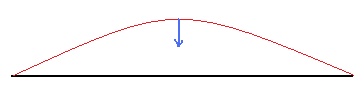 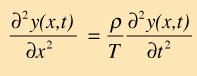 Gelombang elektromagnetik
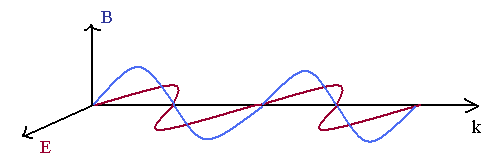 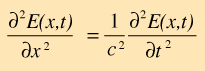 Persamaan gelombang Erwin Shrodinger (1926)
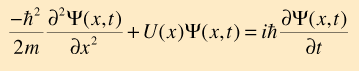 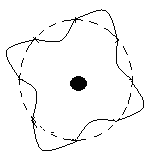 2 March 2017
4
Penurunan Persamaan Schrodinger
Setiap sistem fisis yang dibicarakan dalam kuantum dapat berprilaku seperti gelombang dan partikel.
Ciri khas partikel memiliki momentum:
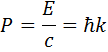 Ciri khas gelombang memiliki panjang gelombang:
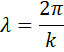 Dengan fungsi gelombang:
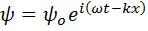 Lambang  dinyatakan dengan fungsi gelombang , yang menggambar karakateristik atau prilaku sistem fisis atau kuantum
2 March 2017
5
Penurunan Persamaan Schrodinger
Semua parameter fisis mekanika klasik dinyatakan dalam bentuk operator mekanika kuantum.
Posisi (operator diferensial):
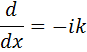 Operator Diferensial
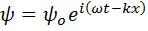 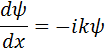 Momentum (operator Momentum):
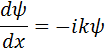 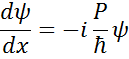 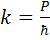 Karena
maka
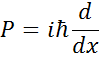 atau
Operator Momentum
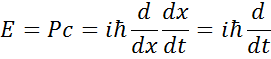 Energi total sistem:
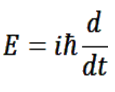 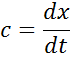 Operator Energi Total
atau
Dengan
2 March 2017
6
Metode 2: Persamaan Schrodinger
…….lanjutan
Semua parameter fisis mekanika klasik dinyatakan dalam bentuk operator mekanika kuantum.
Energi kinetik:
Dari konsep klasik
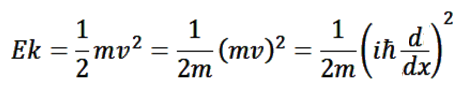 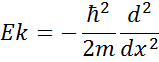 Operator energi kinetik
2 March 2017
7
Metode 2: Persamaan Schrodinger
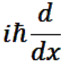 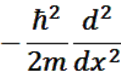 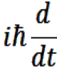 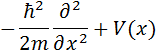 2 March 2017
8
Metode 2: Persamaan Schrodinger…….lanjutan
Kombinasi Ek dan E dengan Ep = 0 adalah:.
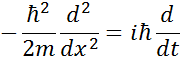 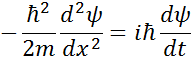 atau
Kombinasi Ek dan E dengan Ep = V(x) ≠ 0 adalah:.
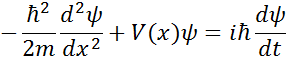 2 March 2017
9
Ringkasan Persamaan Schrodinger
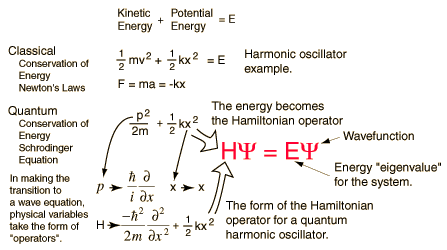 2 March 2017
10
Analogi Persamaan Schrodinger
Persamaan Schrodinger dan persamaan-persamaan yang lain.
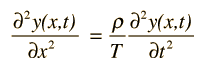 Persamaan gelombang plat yang bergetar
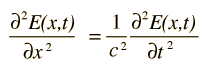 Persamaan gelombang elektromagnetik
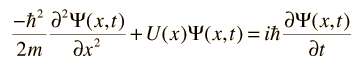 Time dependent Schrodinger equation
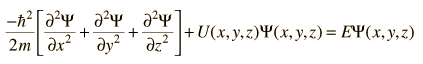 3-D time independent Schrodinger equation
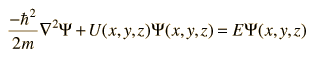 Persamaan Schrodinger tiga dimensi tak bergantung waktu dalam bentuk operator Laplacian.
2 March 2017
11
Persamaan Gelombang Umum
Buktikan bahwa persamaan berikut adalah solusi dari suatu persamaan gelombang:
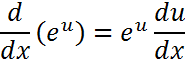 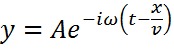 The derivative of an exponential function eu is:
The partial derivative of y with respect to x (which means t is treated as a constant):
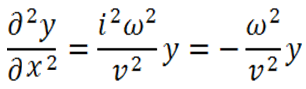 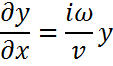 And the second partial derivative is:
Since i2 =-1. The partial derivative of y with respect to t (now holding x constant) is:
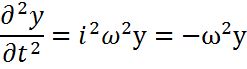 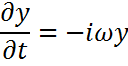 And the second partial derivative is:
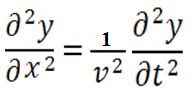 Combining these result gives
2 March 2017
12
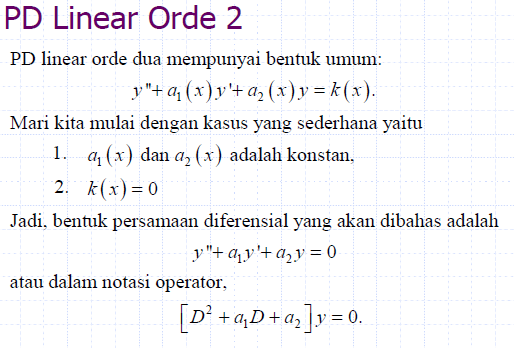 2 March 2017
13
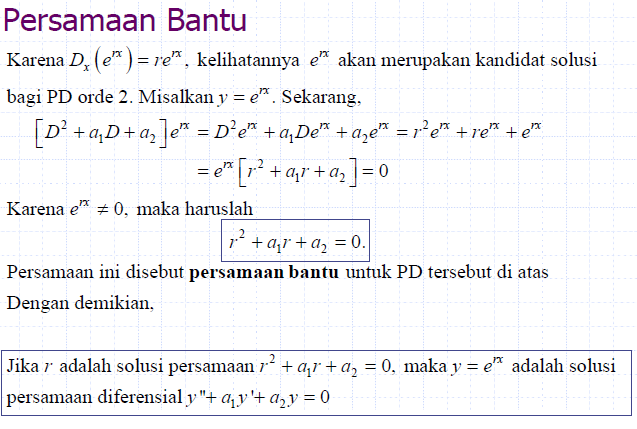 2 March 2017
14
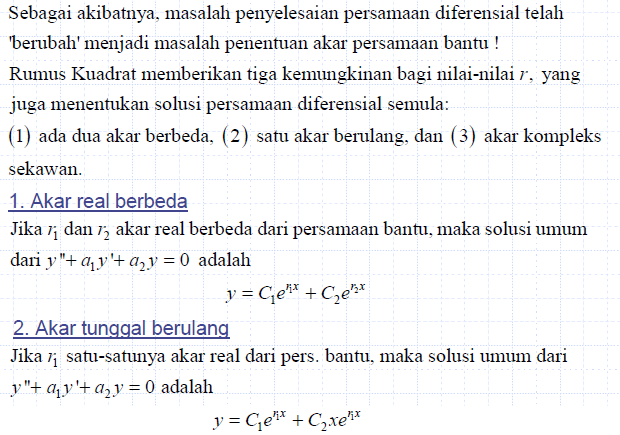 2 March 2017
15
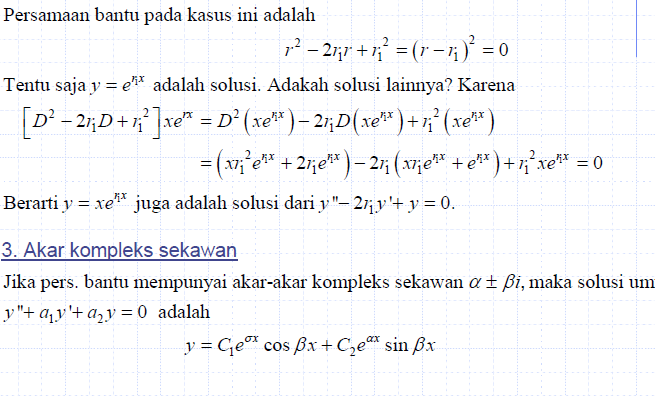 2 March 2017
16
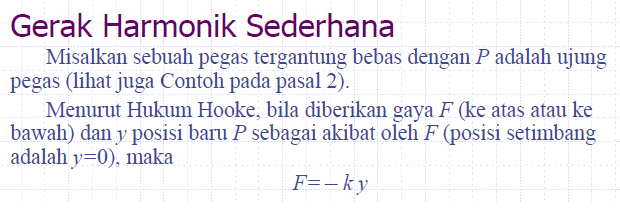 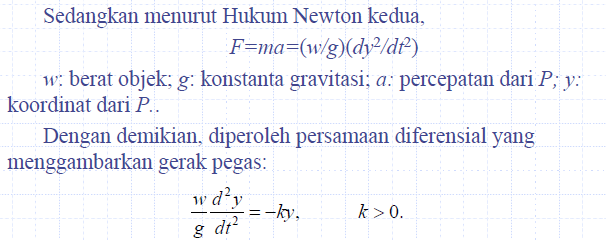 2 March 2017
17
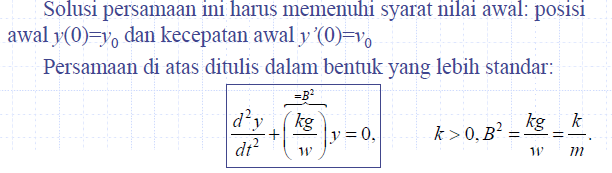 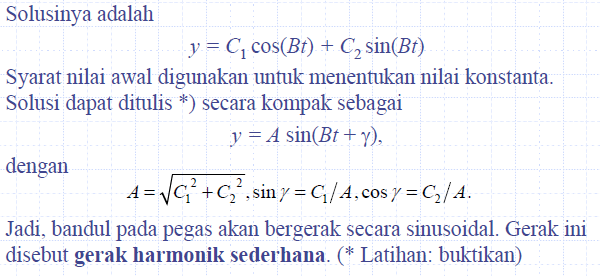 2 March 2017
18
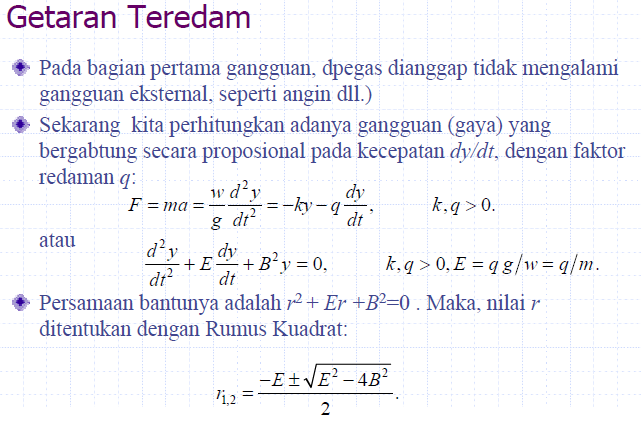 2 March 2017
19
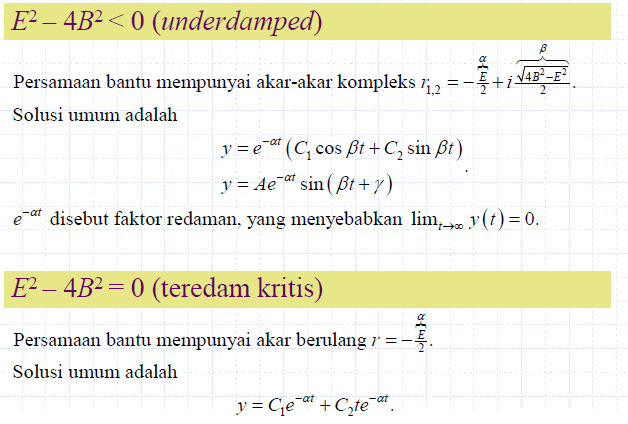 2 March 2017
20
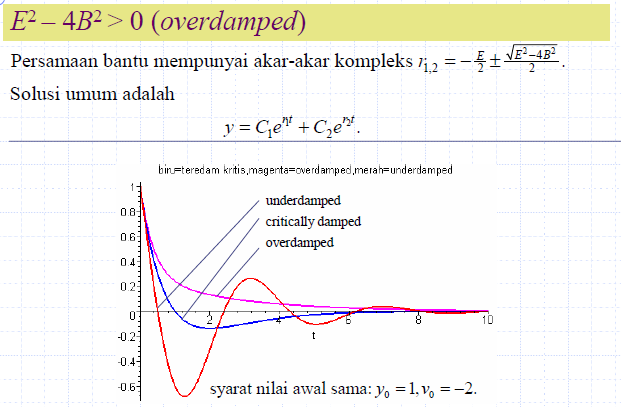 2 March 2017
21
Persamaan Gelombang Umum
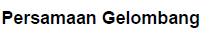 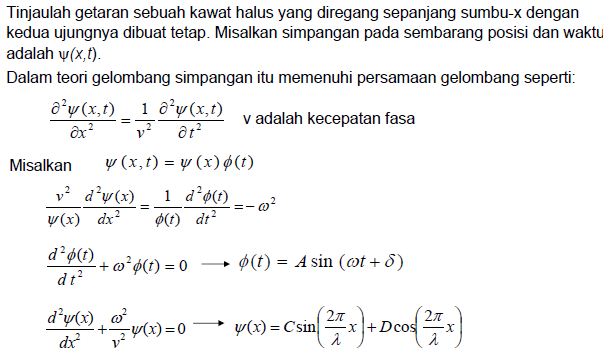 2 March 2017
22
Persamaan Gelombang Umum
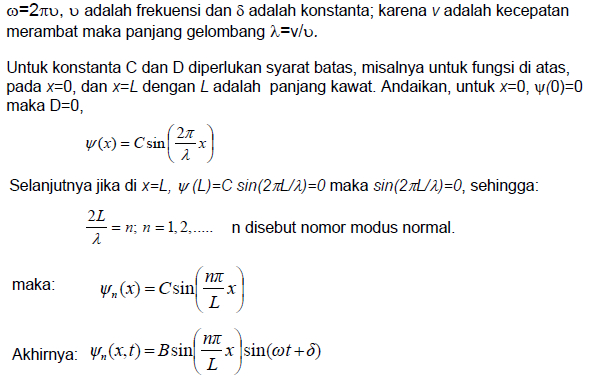 2 March 2017
23
Metode 1:Persamaan Schrodinger
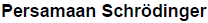 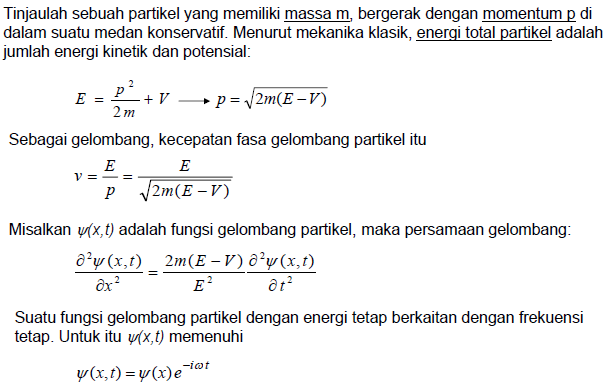 2 March 2017
24
Metode 1:Persamaan Schrodinger
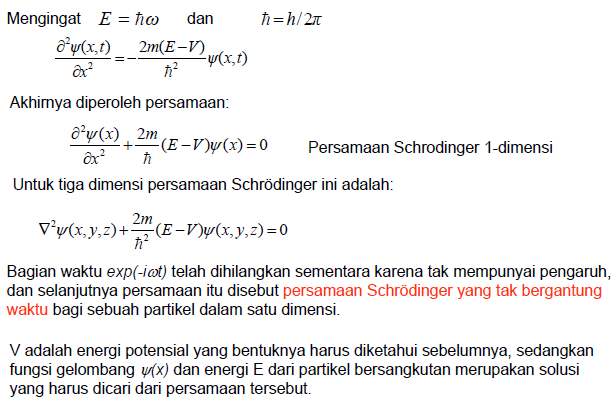 2 March 2017
25
Metode 1:Persamaan Schrodinger
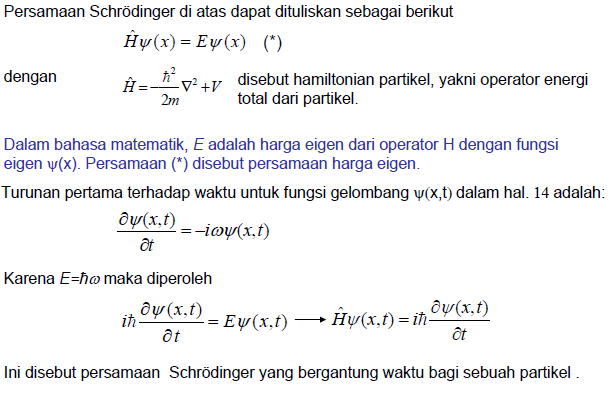 2 March 2017
26
1-D Schrodinger Equation
The time-independent Schrodinger equation is useful for finding energy values for a one dimensional system
 

This equation is useful for the particle in a box problem which yields:



To evaluate barrier penetration, the wavefunction inside a barrier is calculated to be of form:
  

The quantum harmonic oscillator in one dimension yields: 
  

This is the ground state wavefunction, where y is the displacement from equilibrium
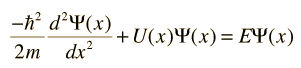 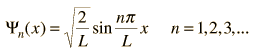 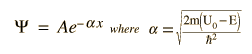 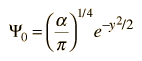 2 March 2017
27
Persamaan Schrodinger dalam koordinat Bola
If the potential of the physical system to be examined is spherically symmetric, then the Schrodinger equation in spherical polar coordinates can be used to advantage. For a three-dimensional problem, the Laplacian in spherical polar coordinates is used to express the Schrodinger equation in the condensed form
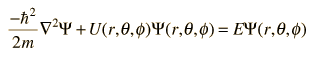 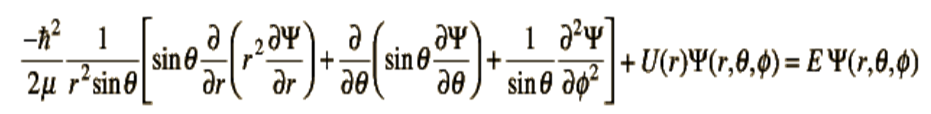 This is the form best suited for the study of the hydrogen atom.
2 March 2017
28
Contoh (1): Free-Particle Wave Function
For a free particle  U(x,t) = 0, the time-dependent Schrodinger equation takes the form
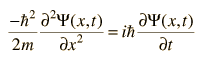 and given the dependence upon both position and time, we try a wavefunction of the form
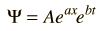 Presuming that the wavefunction represents a state of definite energy E, the equation can be separated by the requirement
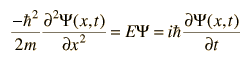 2 March 2017
29
Contoh (1): Free-Particle Wave Function…..lanjutan
Solutions separately for the position and time equations and taking the indicated derivatives:
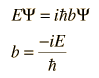 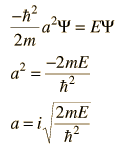 Treating the system as a wave packet, or photon-like entity where the Planck hypothesis gives
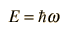 we can evaluate the constant b
Treating the system as a particle where
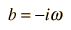 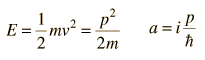 This gives a plane wave solution:
Now using the De Broglie relationship 
and the wave relationship:
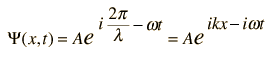 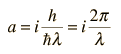 2 March 2017
30
Contoh (1): Free-Particle Wave Function…..lanjutan
The general free-particle wavefunction is of the form
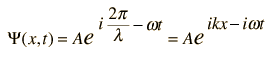 which as a complex function can be expanded in the form
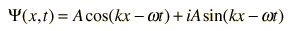 Either the real or imaginary part of this function could be appropriate for a given application. In general, one is interested in particles which are free within some kind of boundary, but have boundary conditions set by some kind of potential. The particle in a box problem is the simplest example
The free particle wavefunction is associated with a precisely known momentum:
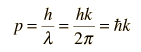 2 March 2017
31
Contoh (2): Quantum Harmonic Oscillator
The Schrodinger equation for a harmonic oscillator may be obtained by using the classical spring potential.
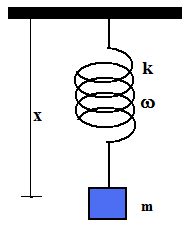 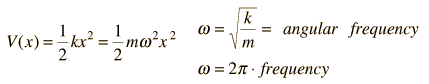 The Schrodinger equation with this form of potential is :
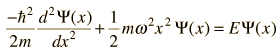 2 March 2017
32
Contoh (2): Quantum Harmonic Oscillator…Lanjutan
Since the derivative of the wave function must give back the square of x plus a constant times the original function, the following form is suggested:
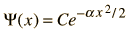 Note that this form (a Gaussian function) satisfies the requirement of going to zero at infinity, making it possible to normalize the wave function.
Substituting this function into the Schrodinger equation and fitting the boundary conditions leads to the ground state energy for the quantum harmonic oscillator:
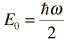 2 March 2017
33
Illustrasi Fungsi Gelombang (untuk elektron dalam atom H)
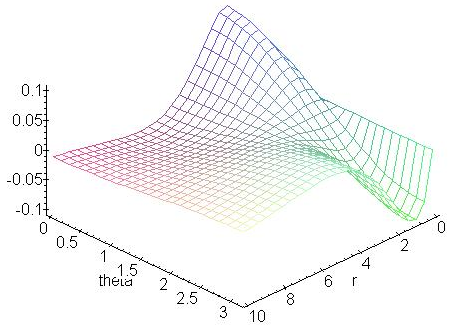 2 March 2017
34
THE END
2 March 2017
35